МУНИЦИПАЛЬНОЕ ОБЩЕОБРАЗОВАТЕЛЬНОЕ БЮДЖЕТНОЕ УЧРЕЖДЕНИЕ СРЕДНЯЯ ОБЩЕОБРАЗОВАТЕЛЬНАЯ ШКОЛА №12
Творческий отчет учеников 7 «В»
Часть 1
г. Благовещенск          Амурская область2015 г.
1 сентября 2014 года. Мы – семиклассники.
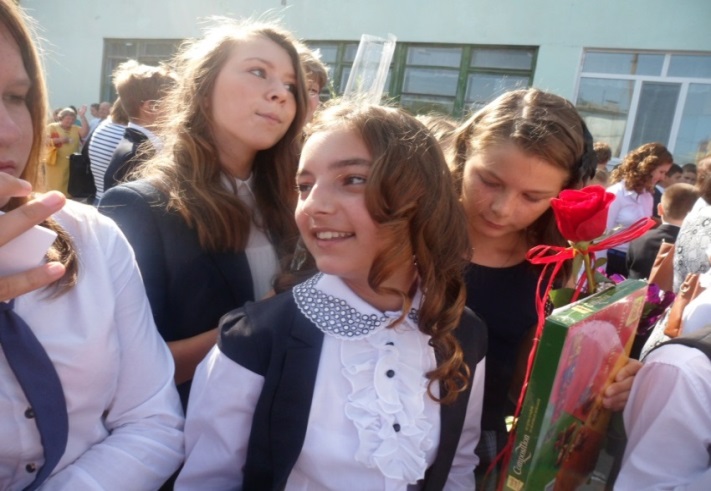 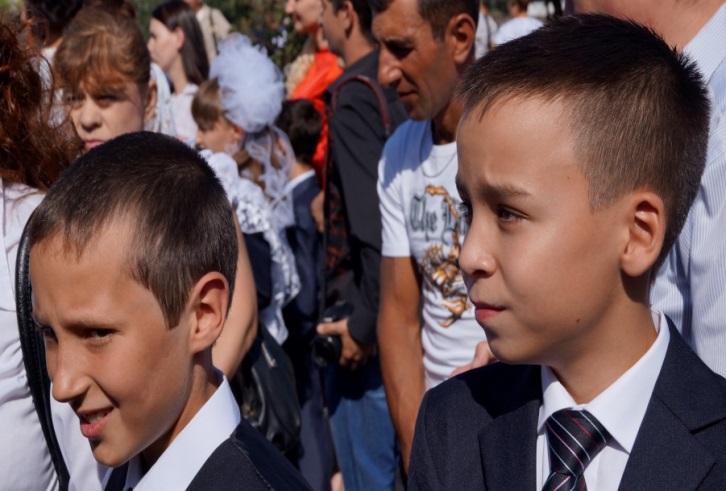 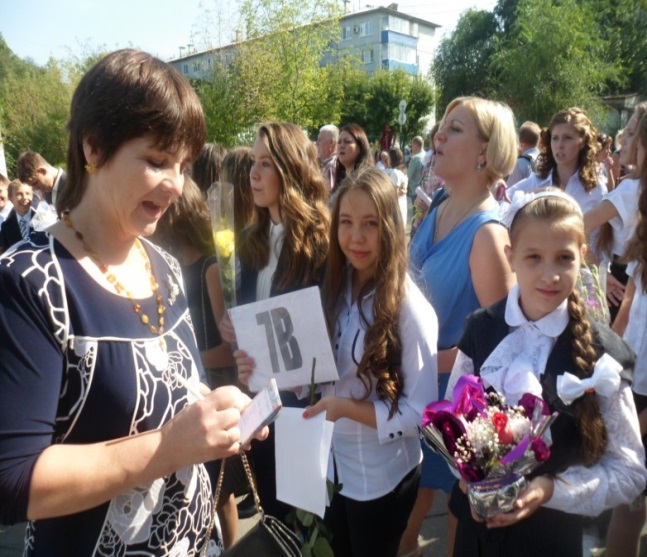 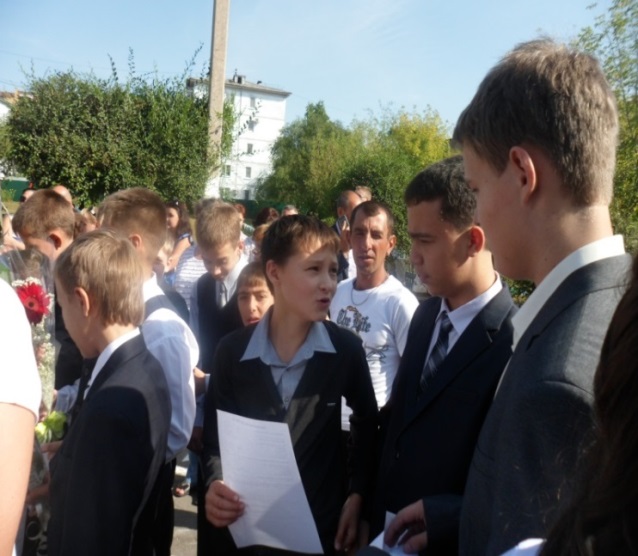 На уроке литературы мы пишем сочинение                         «Как  я провёл лето…»
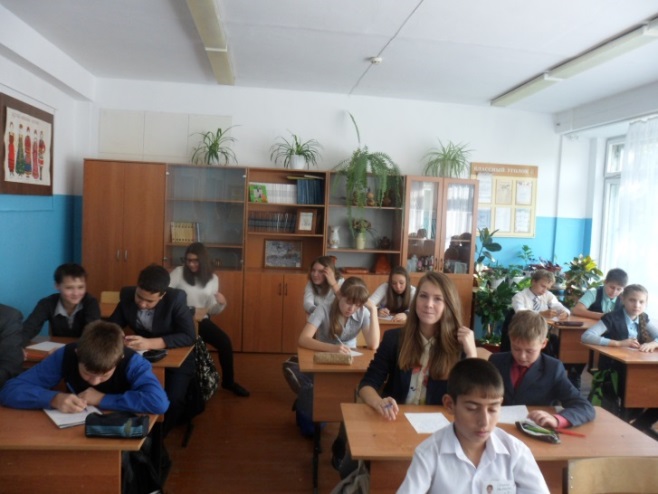 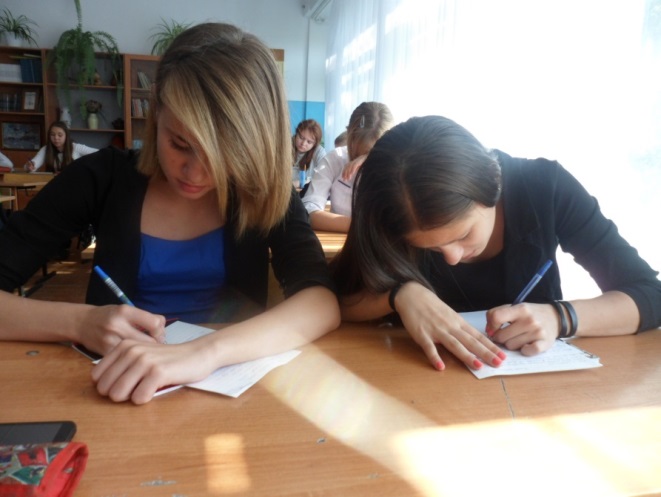 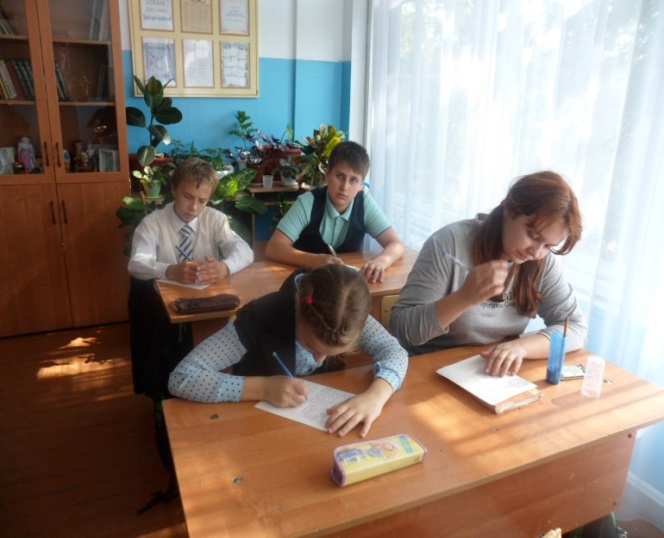 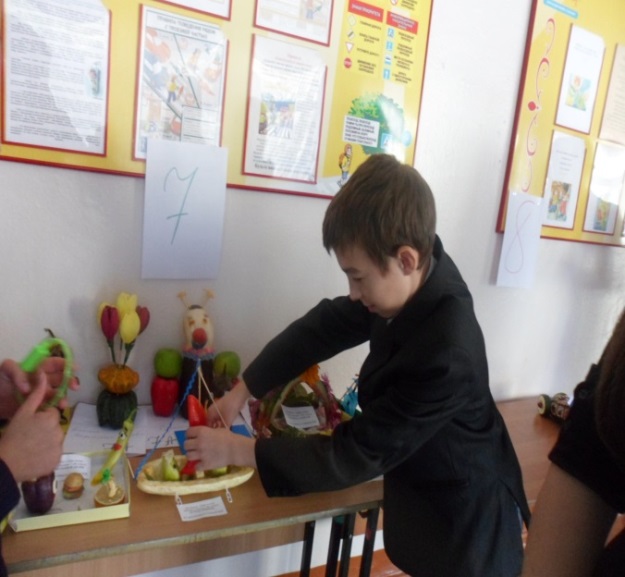 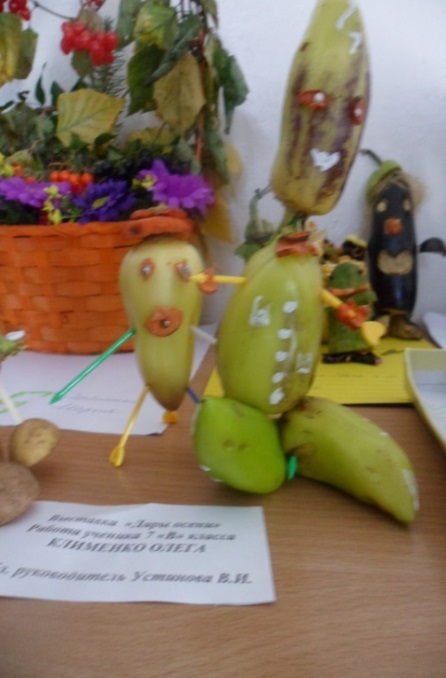 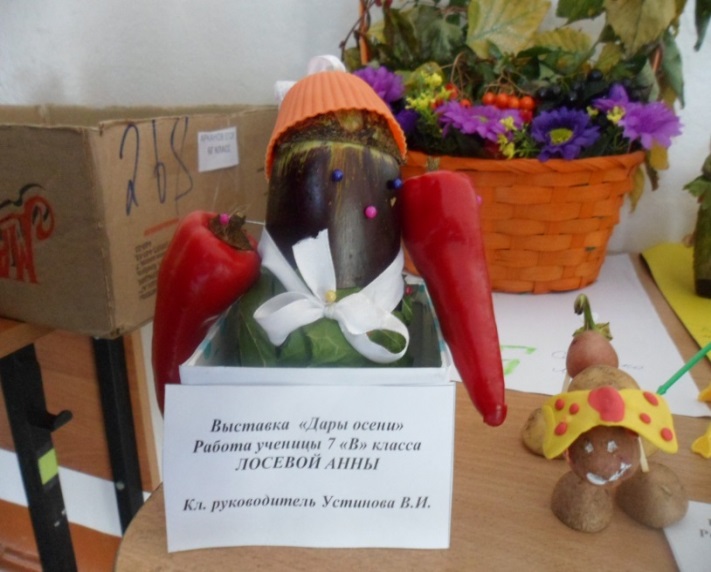 Конкурс подделок                                     «Осенние мотивы».
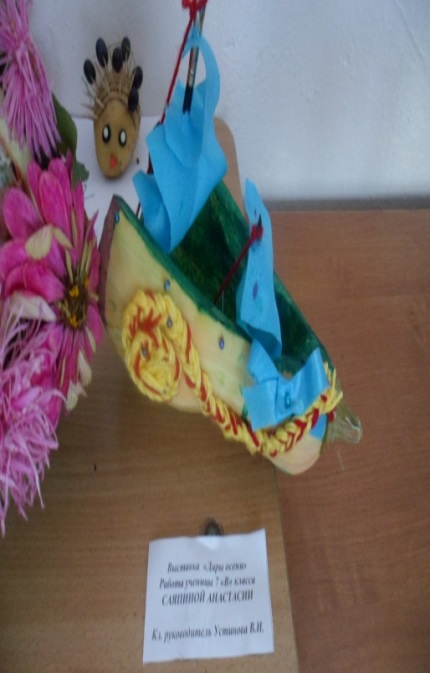 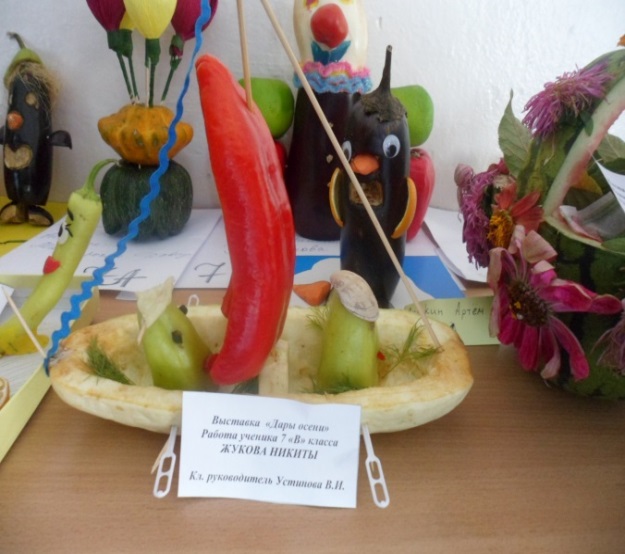 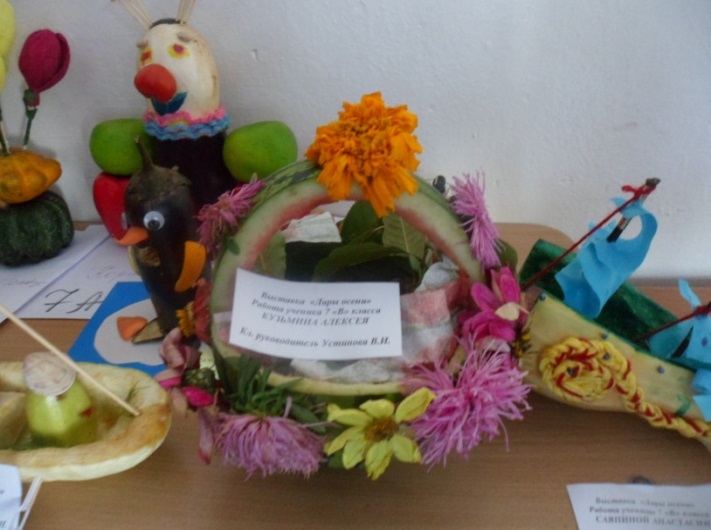 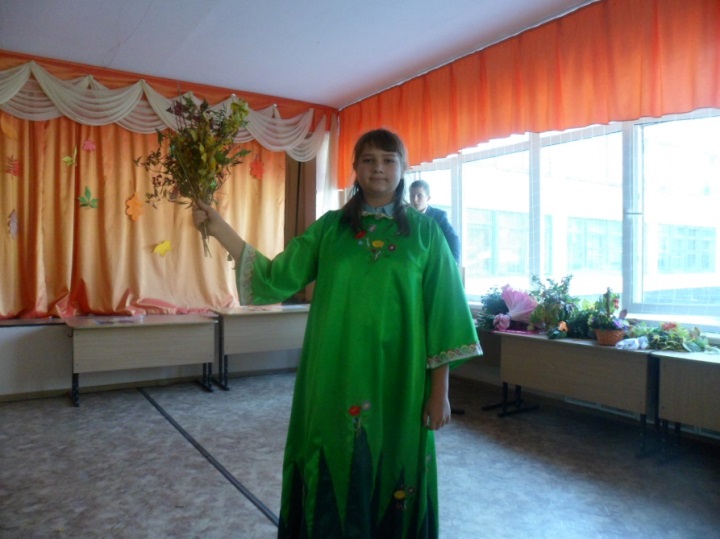 А еще конкурс-представление «Осенняя  мозаика».
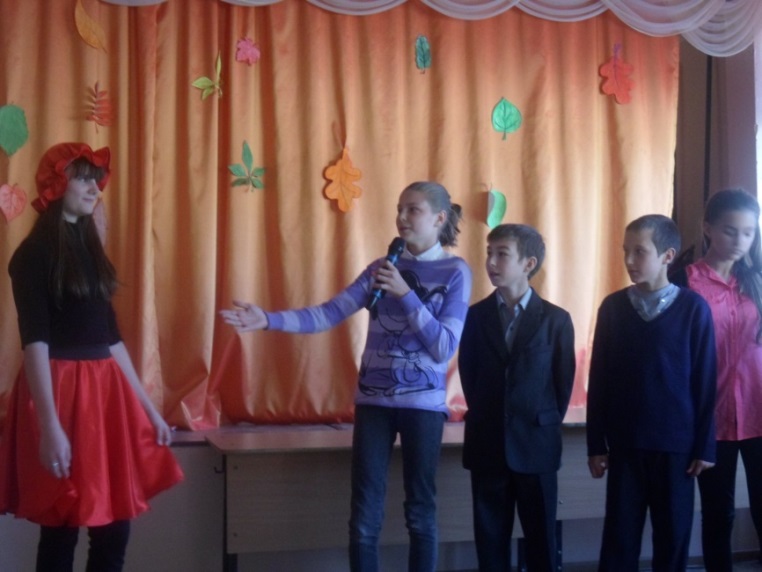 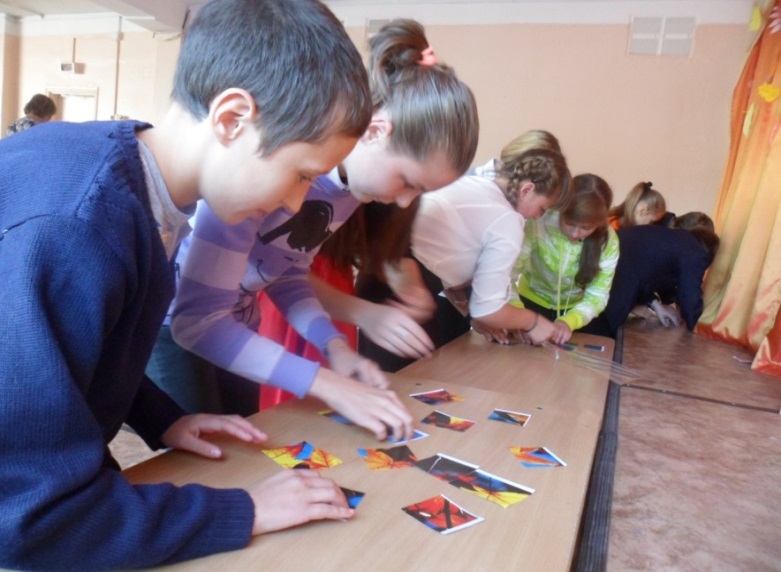 Классный час «Учимся быть толерантными».
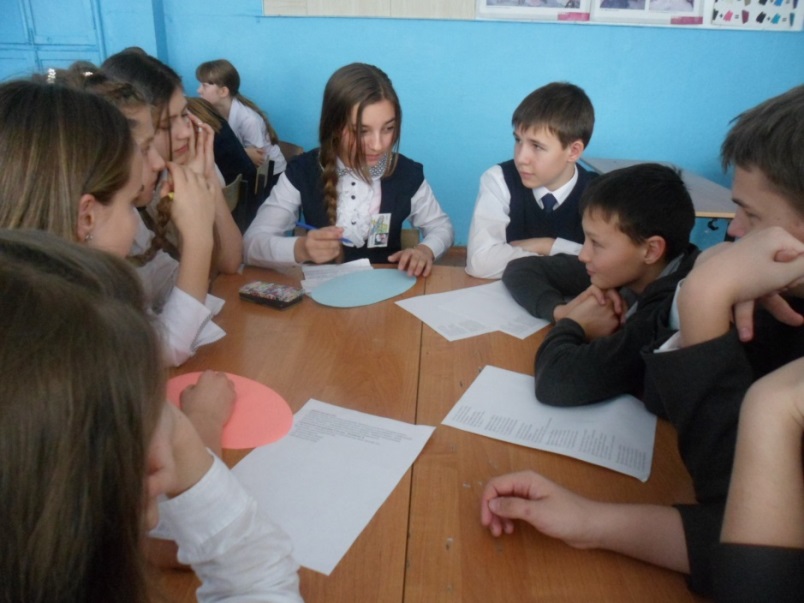 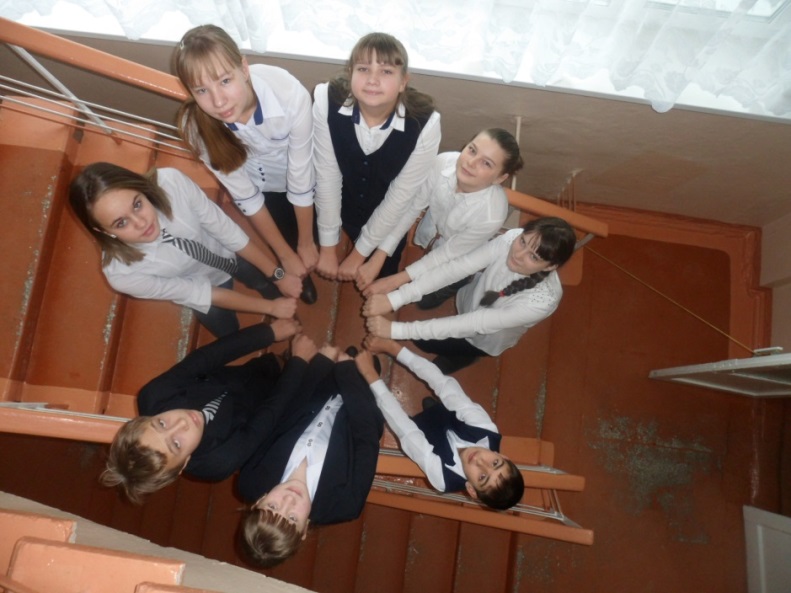 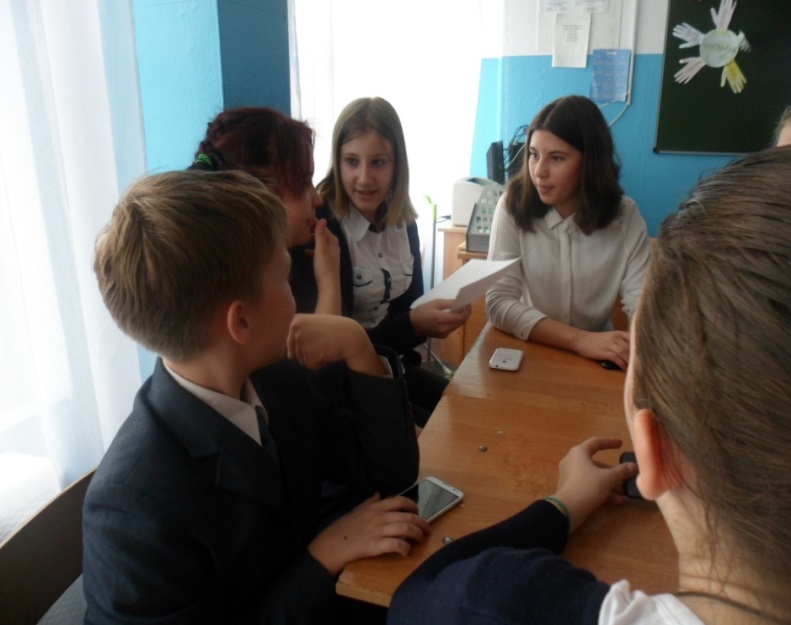 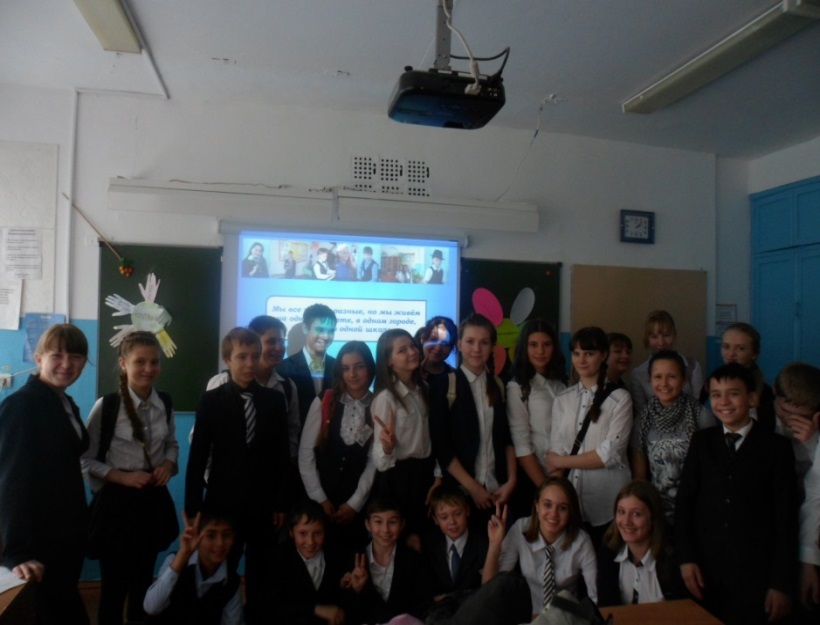 Тематическая декада «Школа – территория спорта и здоровья».
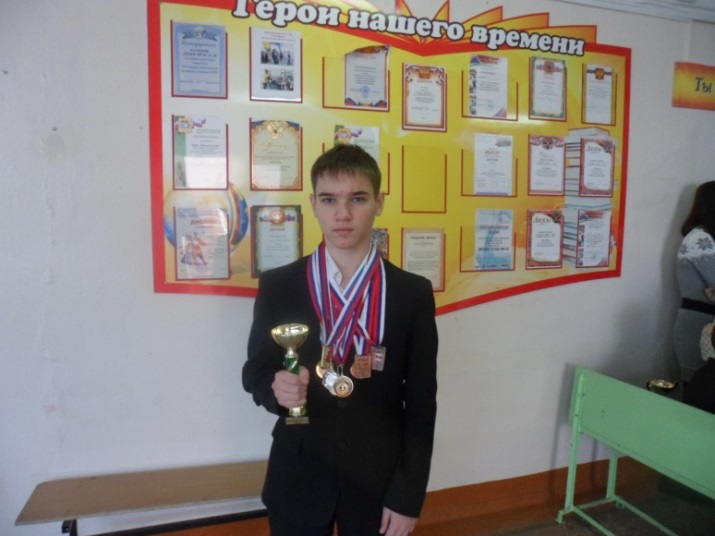 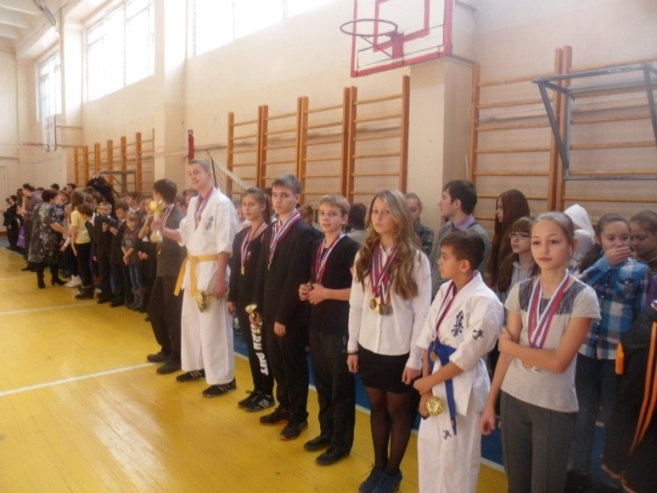 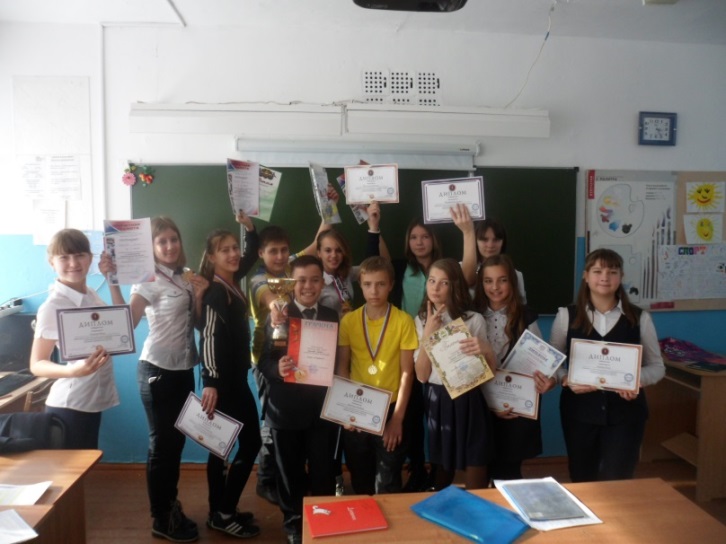 «О, спорт, ты - мир!»
Продолжение следует…
Презентацию подготовила 
классный руководитель 7 «В»  МОБУ СОШ  № 12 
г. Благовещенска
Устинова Валентина Ивановна 


 г. Благовещенск 
Амурская область 
май 2015